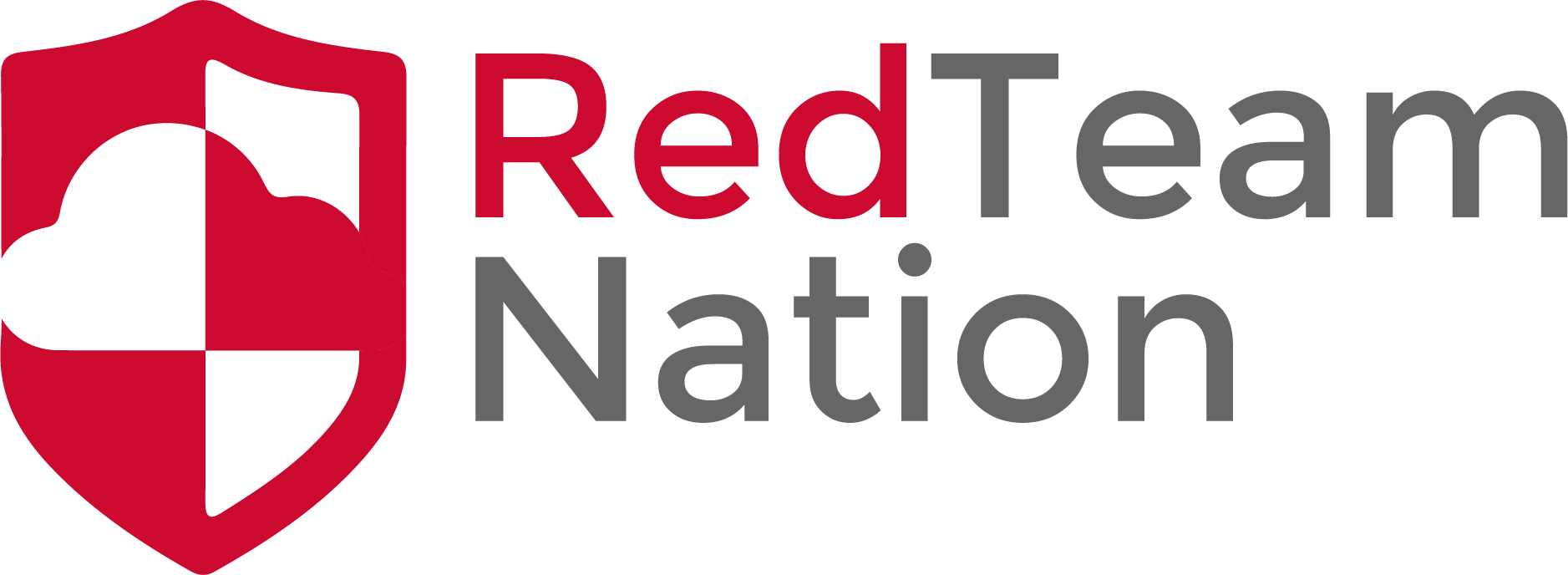 Constant Assessments
CEO/Lead Instructor: Brandon Dennis, OSCP
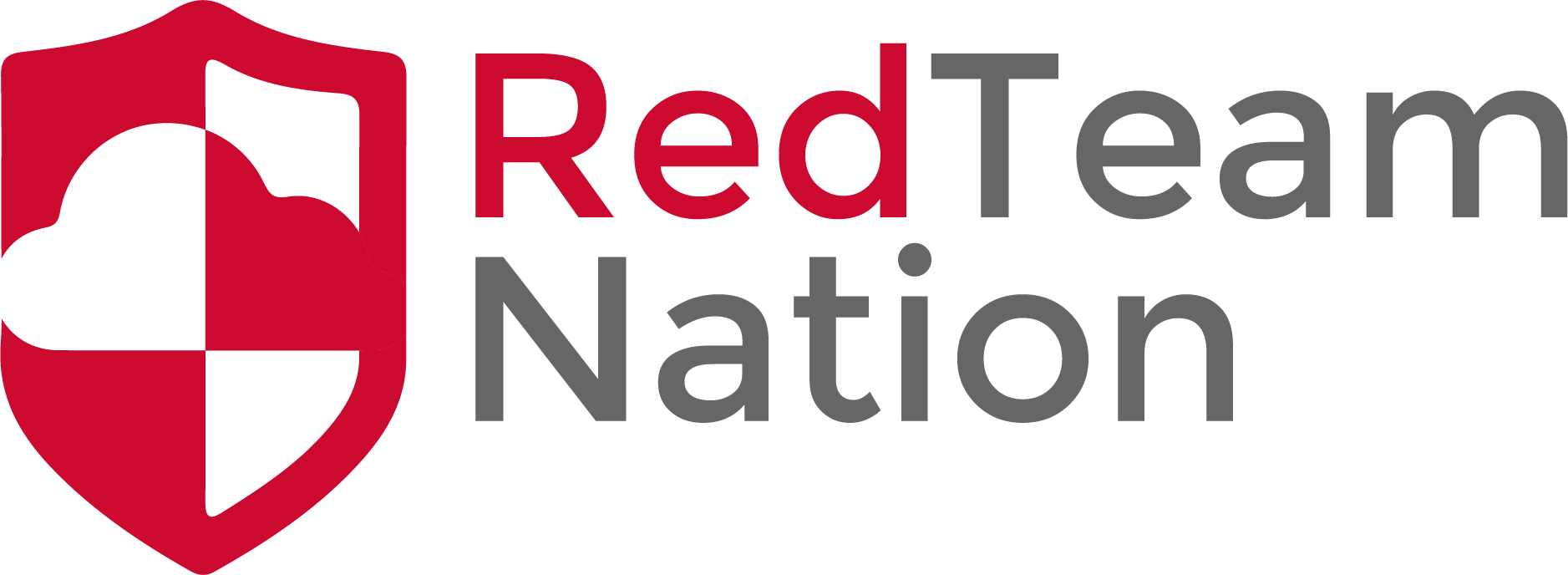 What are Constant Assessments?
Done daily or weekly
Automation plays a part here
Normally Contains 
Password Cracking
Vulnerability Scanning
Custom Tools
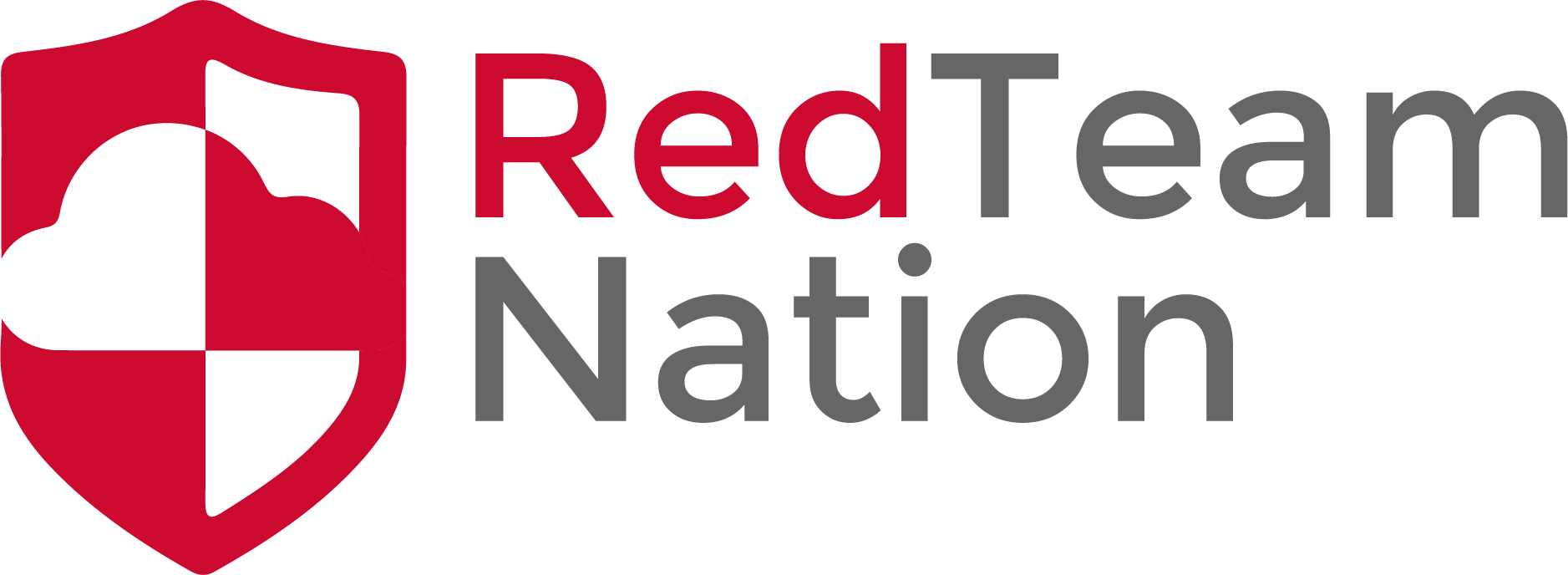 Password Cracking
Automate this task
Keeping Track
Master list
Feedback Loop
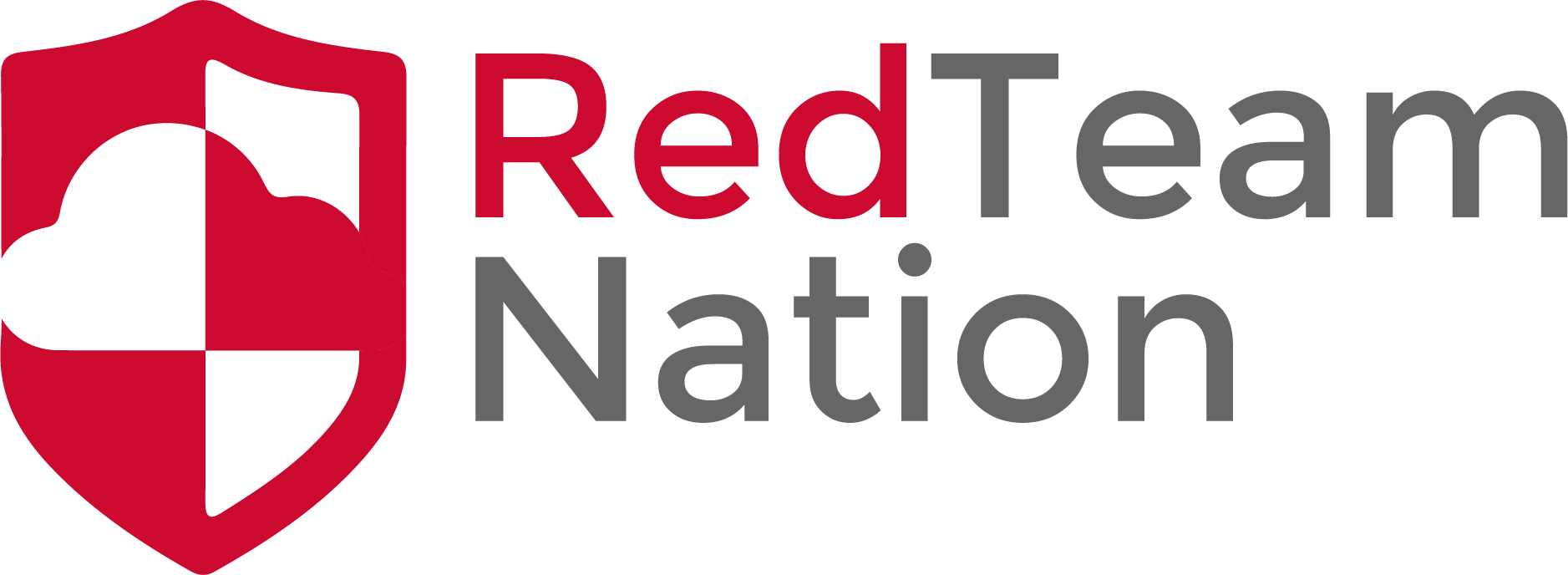 Vulnerability Scanners
Who handles the Scanners?
Automate all the things!
Can this be used in a Red Team Assessment?
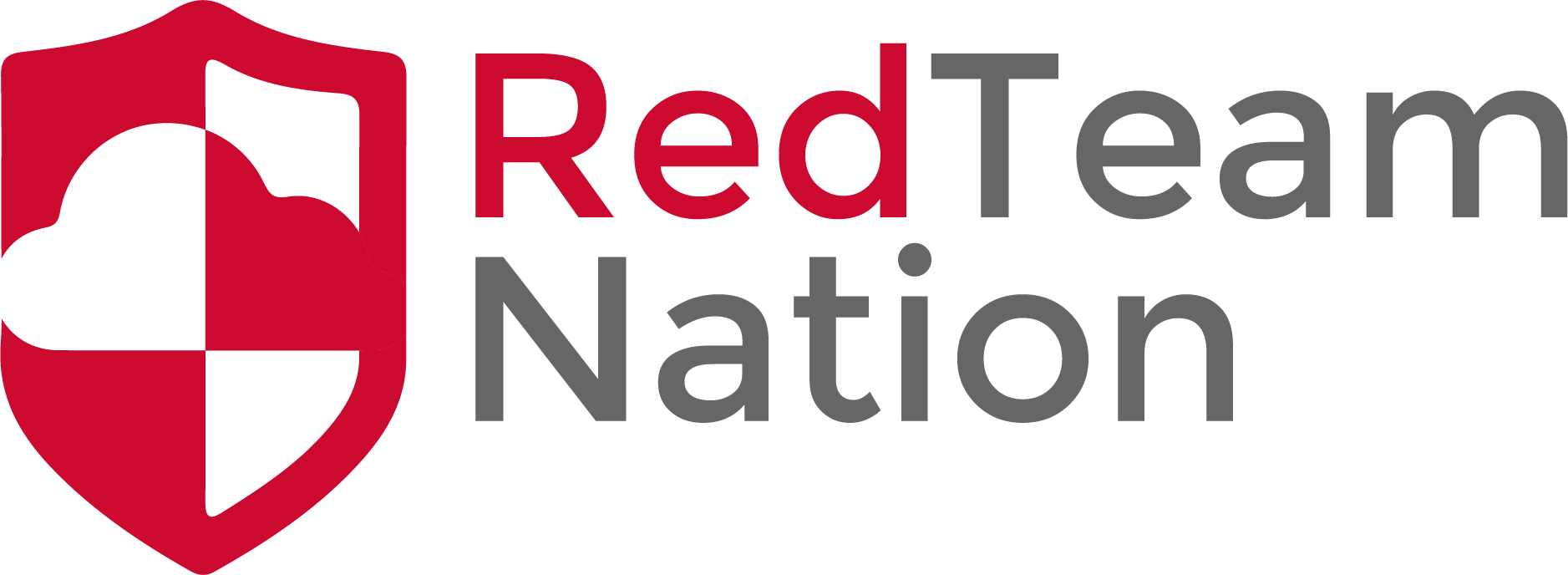 Custom Tools
Who builds these tools?
What are they?
Who runs them
Feedback Loop